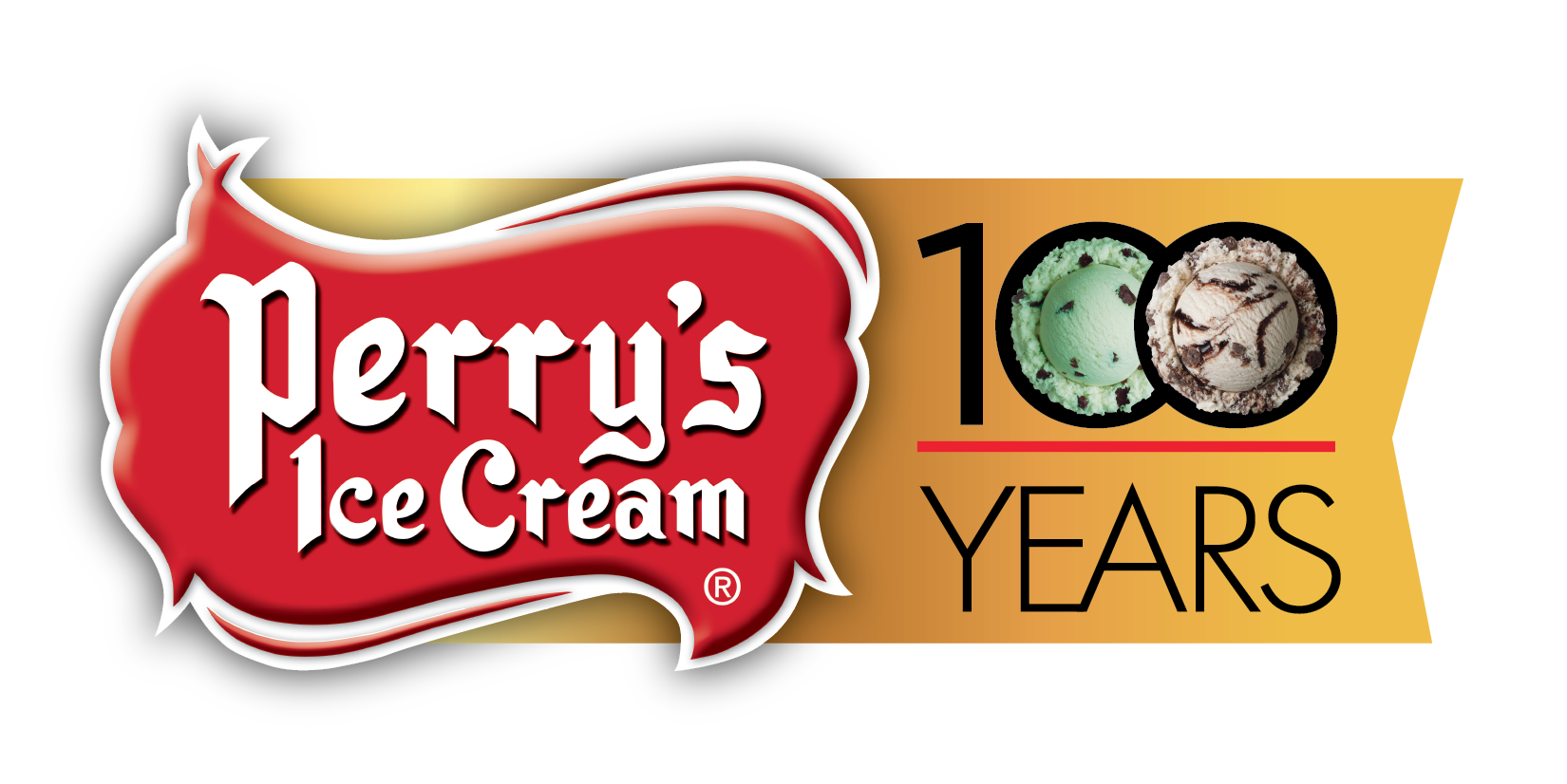 Company Overview & Background
Our History of Growth and Investment
Entry into Partner Branded Distribution (Nestle)
Begin selling  round pints using the Perry’s logo
$8.7MM capital investments
1st International sales
H. Morton Perry buys the Akron Milk route for $1,000
Move to current facility, Tripling Capacity
Expand production to include Silos, Amerio, M-8
4th generation takes over day-to-day operations
2011
1997
2000
1918
1950
1987
1982
1932
2014
2001
1993
1984
1971
Diversify growth portfolio
Intro tamper membrane on round ½’s (Tetra-Hoyer)
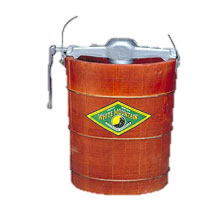 Begin manufacture for the Grocery channel
QCDSM business systems introduced
Begin manufacture Columbo Frozen Yogurt
Purchase Property for expansion 
(One Ice Cream Plaza)
Begin selling Ice Cream to the Akron School District
Advance Sustainable Practices
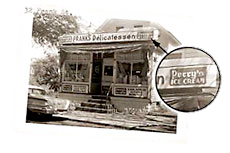 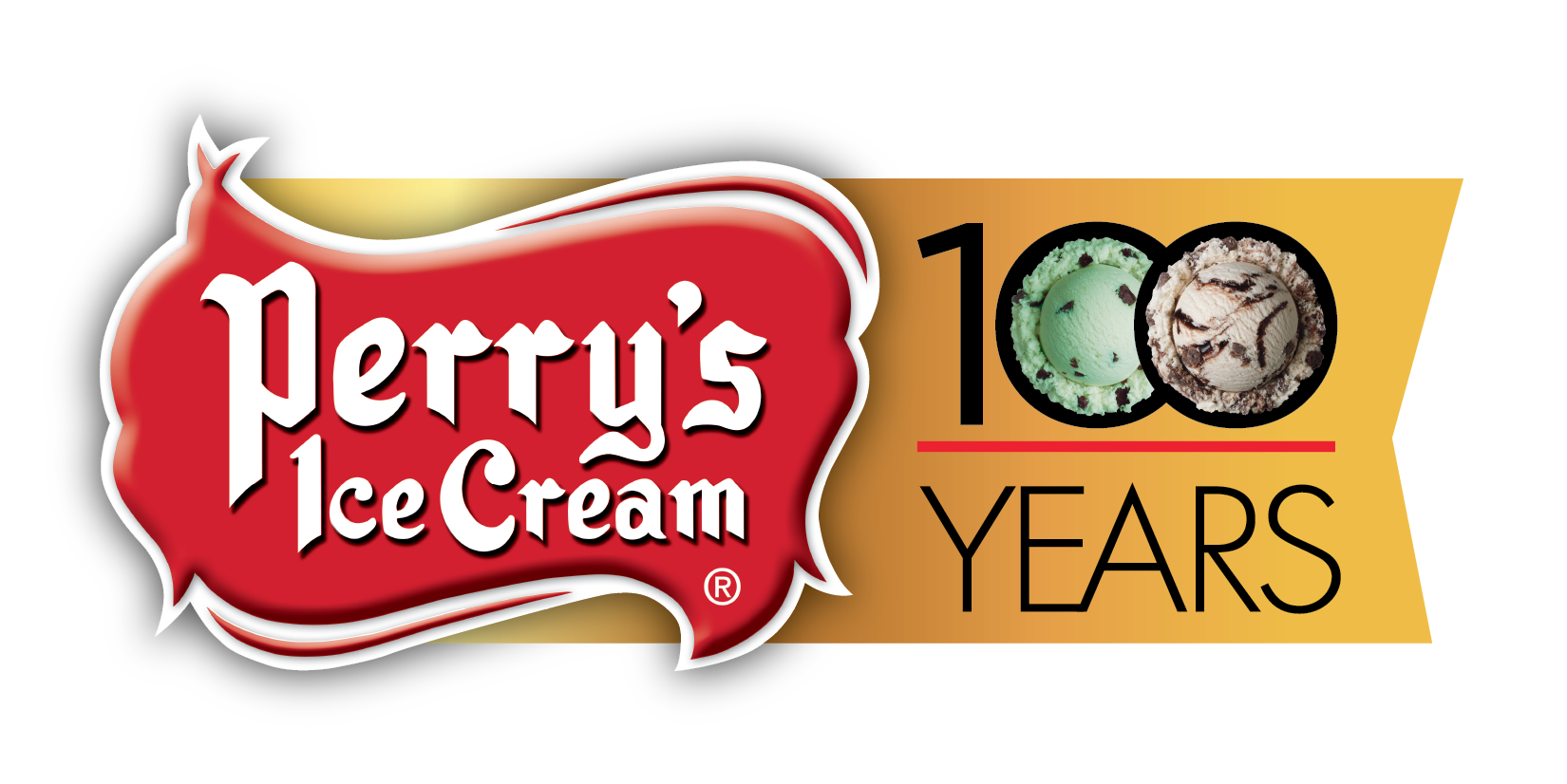 [Speaker Notes: Show all at once]
Our Heritage Guides the Way
In business since 1918; 
4th generation family owned & operated
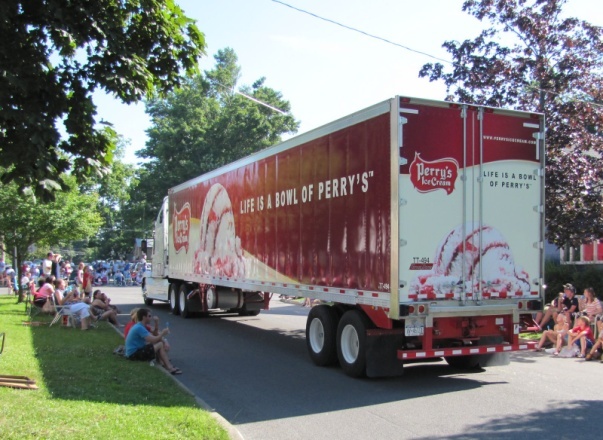 #1 Ice Cream brand in Upstate New York
Team-based culture: 25+ Active Safety & business teams
350+ team members w/average seniority of 10.4 years
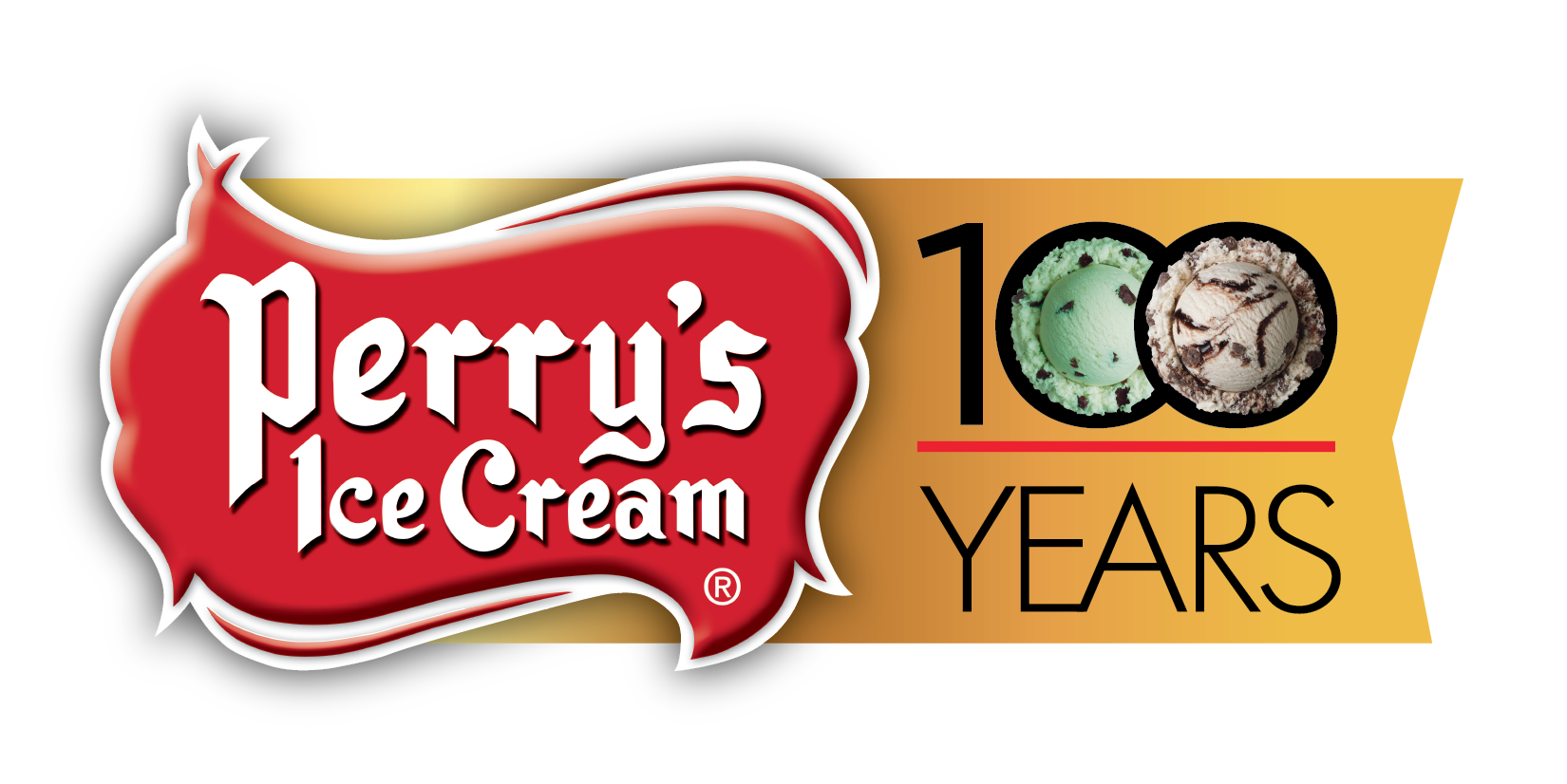 [Speaker Notes: Marsha]
Perry’s Ice Cream
Perry’s is headquartered 25 miles East of Buffalo, in Akron, NY
13+ million gallons produced annually 
Operate a frozen Direct Store Delivery system in NY, Western PA & Ohio
Akron, NY
Rochester
Buffalo
Syracuse
Albany
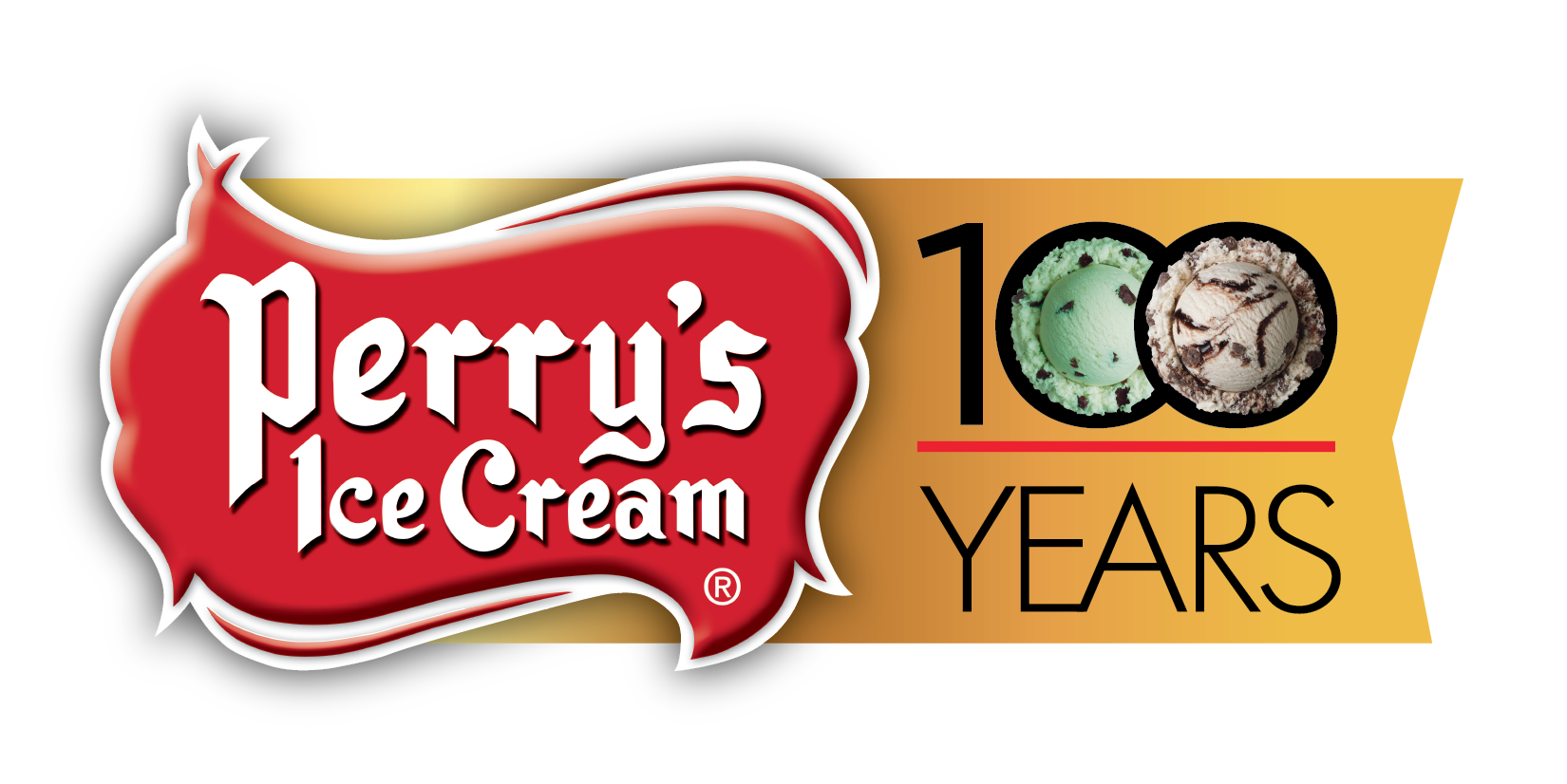 Perry’s Distribution/ Service Area 2017
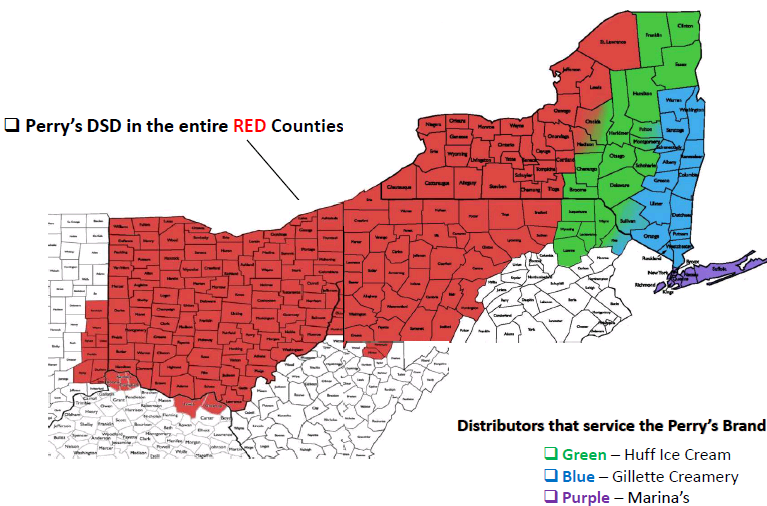 Upstate B/R/S Family Size Category, All Products 
$62M Category, -1.9% Growth, 52 Wks. PE 12/2/17
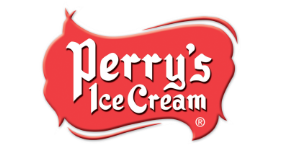 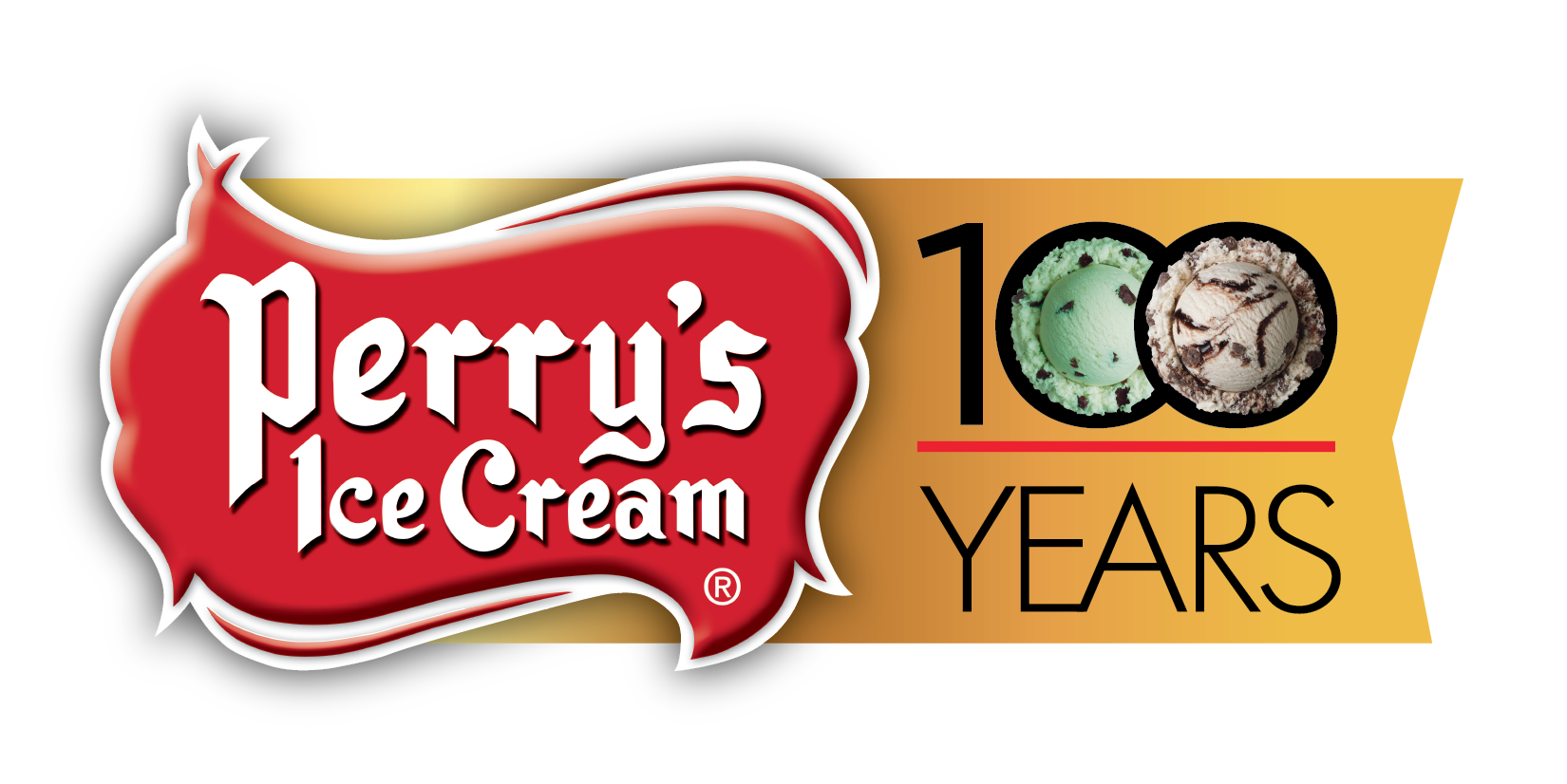 Source: AC Nielsen, Buffalo/Rochester/Syracuse, Grocery, FDM
Our Capabilities – Products
Ice Cream 10 -18% butterfat
Premium/Super Premium/Value
Churned/Light (<10% Fat)
Low Fat Ice Cream(<50% of Full Fat)
No Sugar Added
All Natural
Lactose Free
Sherbet/Sorbet/Gelato
Frozen Yogurt (also Greek) with active cultures
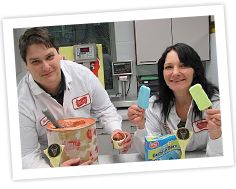 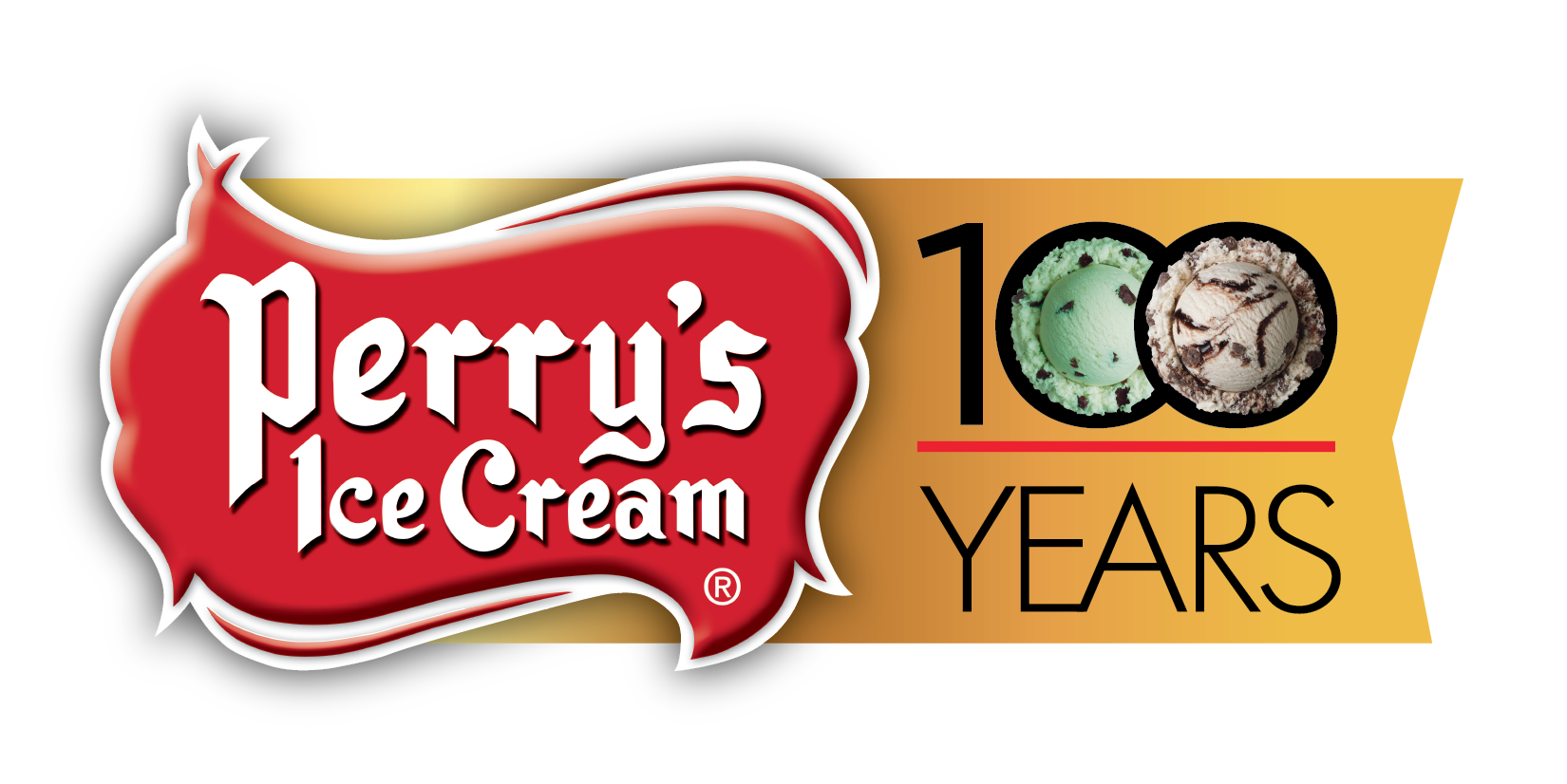 [Speaker Notes: What type of sqrounds can we run?]
Our Capabilities – Packaging Sizes
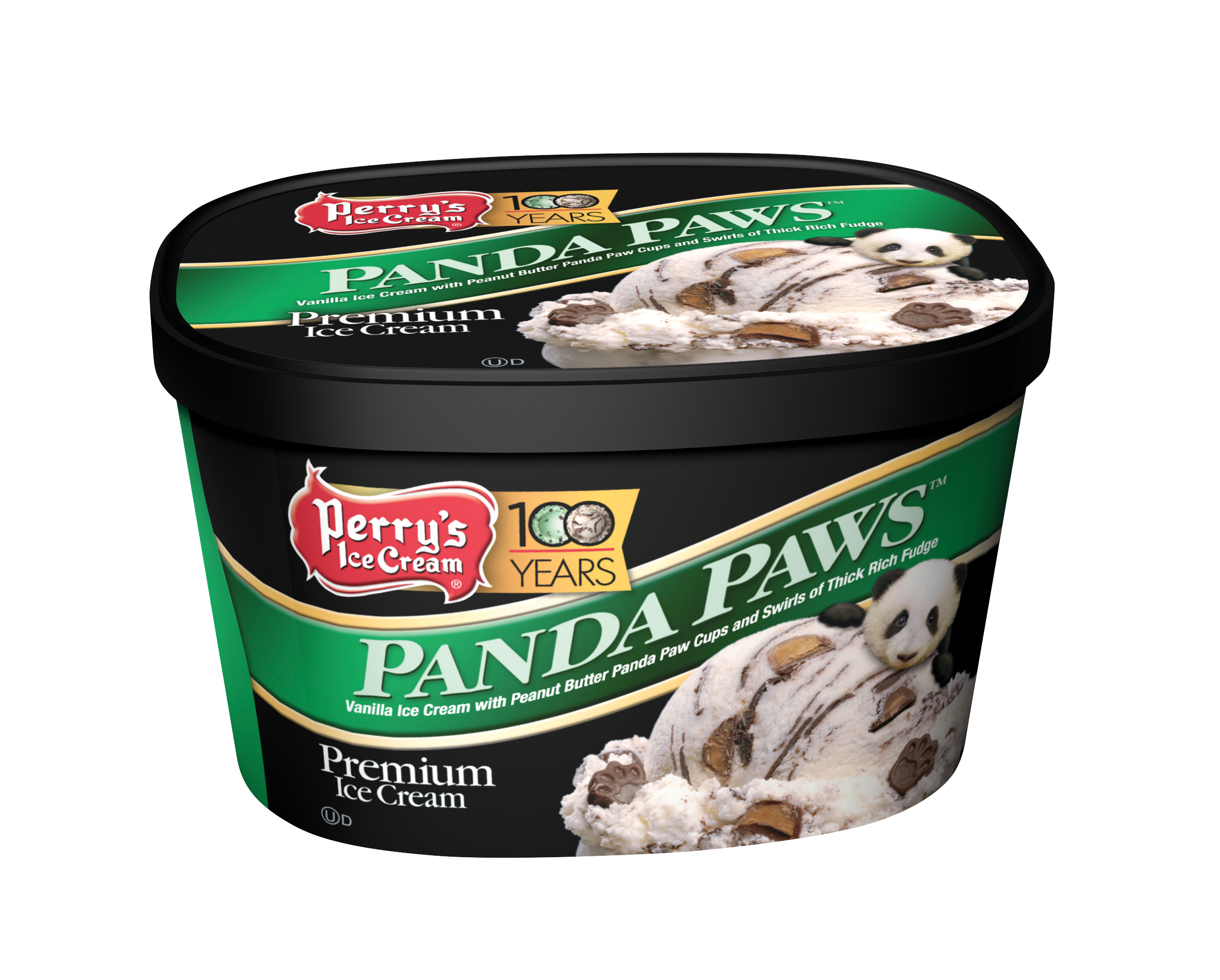 48 oz. Sqrounds 
Round half gallons & quarts
Bulk tubs, various sizes
Pints
Rectangle Ice Cream sandwiches
Stick items – various forms and sizes (3 oz and less)
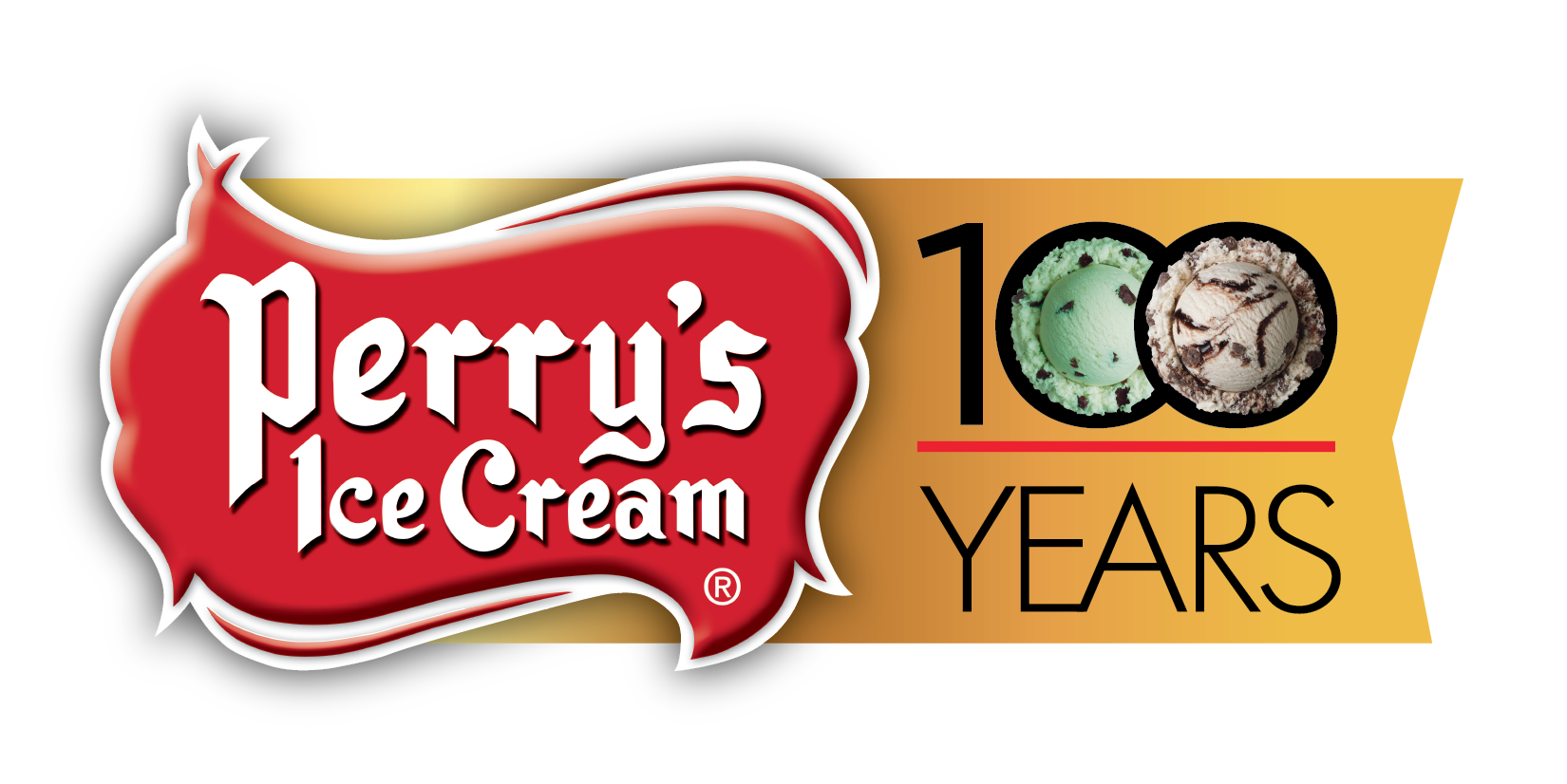 [Speaker Notes: What type of sqrounds can we run?]
Personal Background
5 years US Navy- Auxiliary Systems Technician FFG-7 Class Ships
31+ years career at Perry’s Ice Cream
22 years as the Maintenance Engineering Manager
Ammonia Task Force Chairman
Local RETA Chapter- Secretary, First VP and recently elected President
Certified Industrial Refrigeration Operator
NYS Hazardous Material Technician
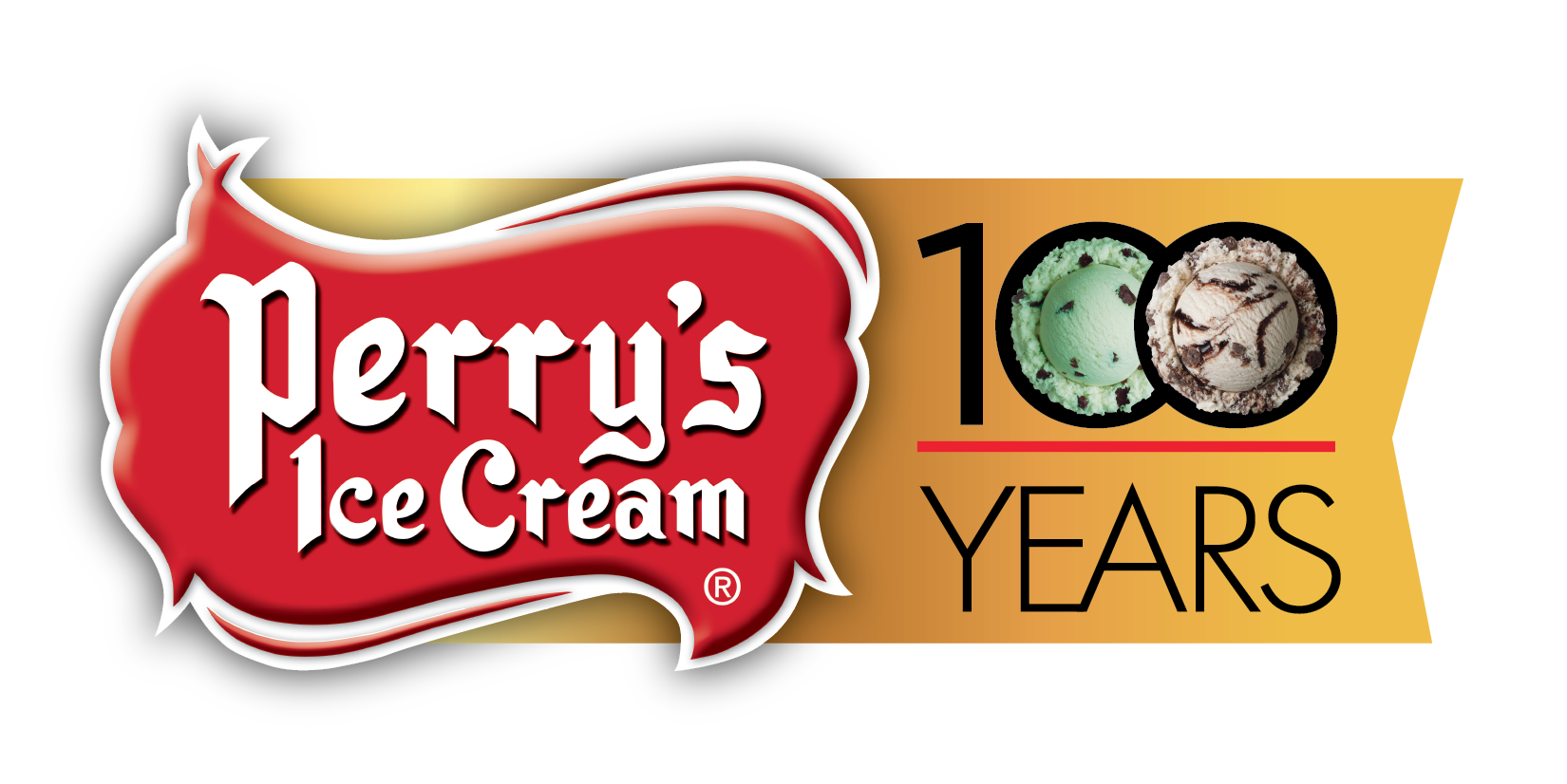 Associations
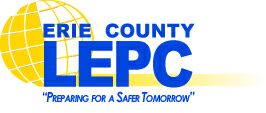 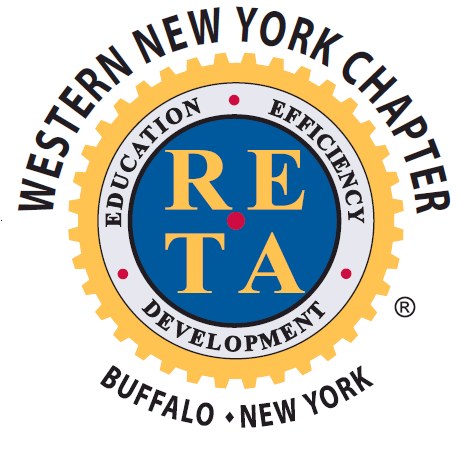 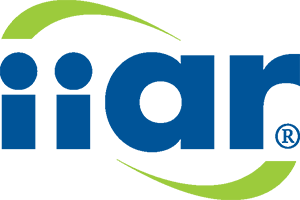 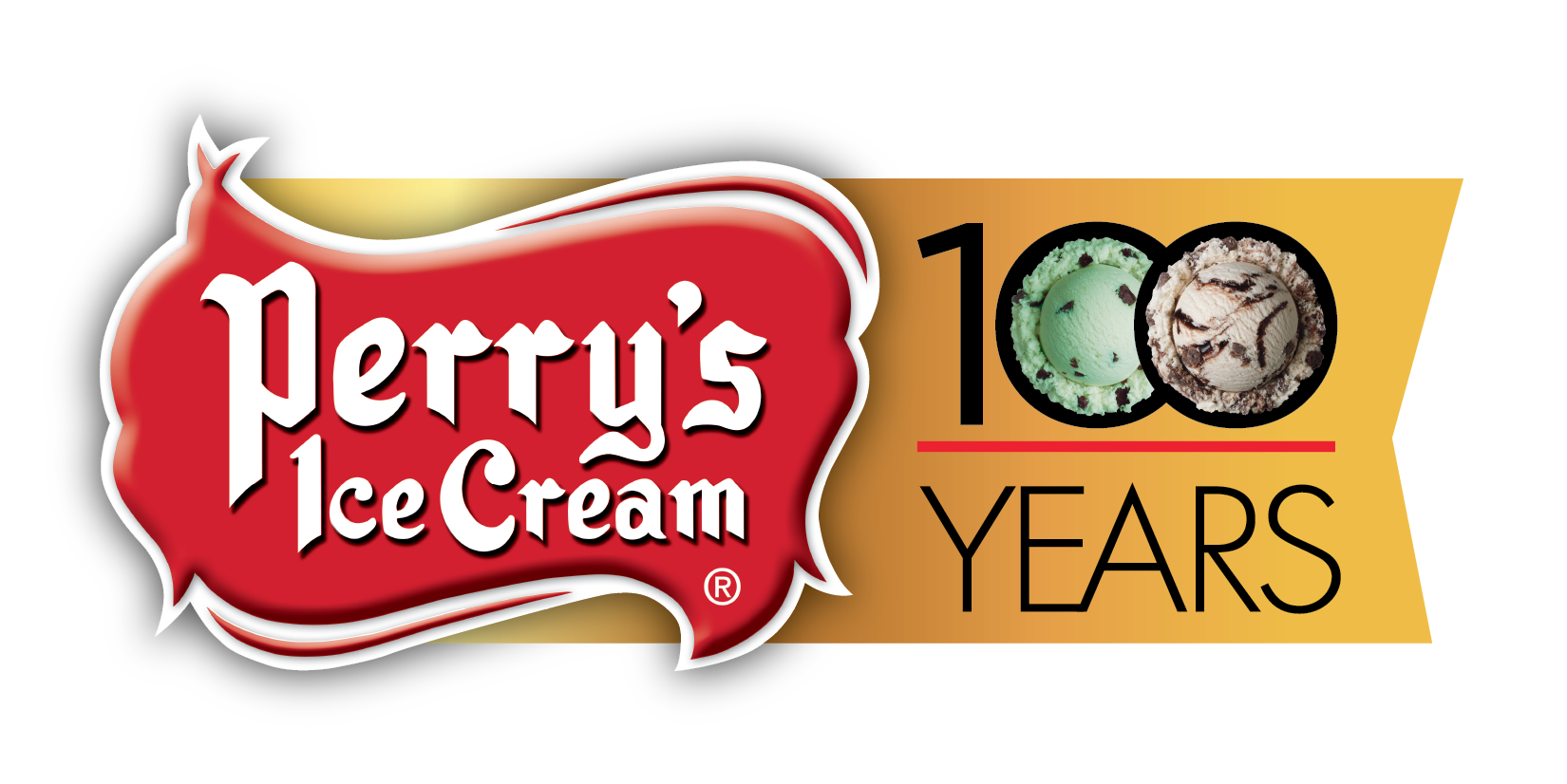 Facility
120,000 square foot production facility 
Waste water pretreatment plant
Truck maintenance facility
40,000 square foot warehouse 
Two stage, 1,900 ton ammonia refrigeration system, charged with approximately 53,000 lbs.
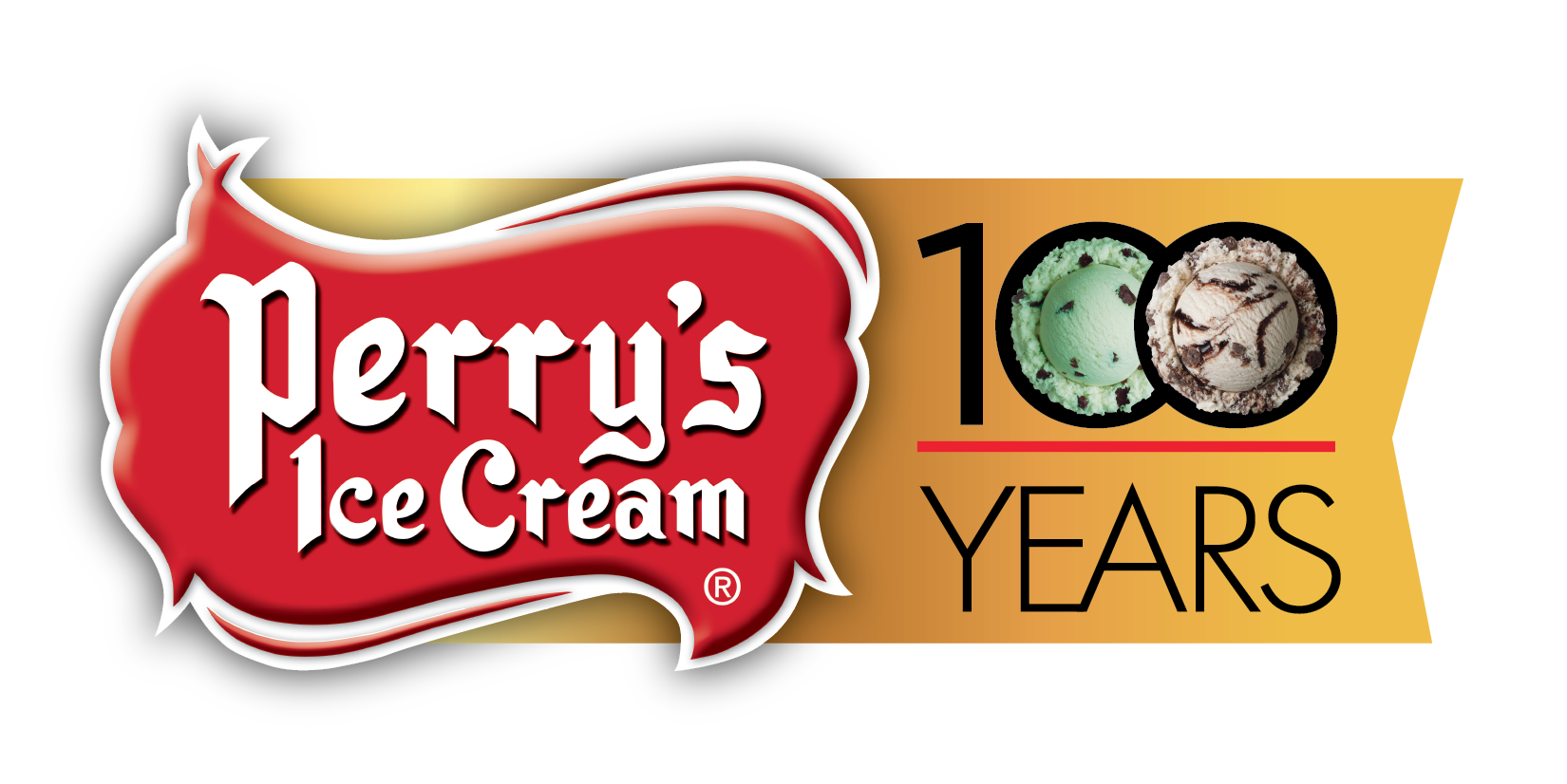 Maintenance  Engineering
16 Union Maintenance Technicians cover the Plant 24hr/7 days
Three Automation Engineers
Maintenance Supervisor
Maintenance Planner/Scheduler
PSM/RMP Coordinator
Maintenance Support- Parts Clerk, General Labor & Housekeeping
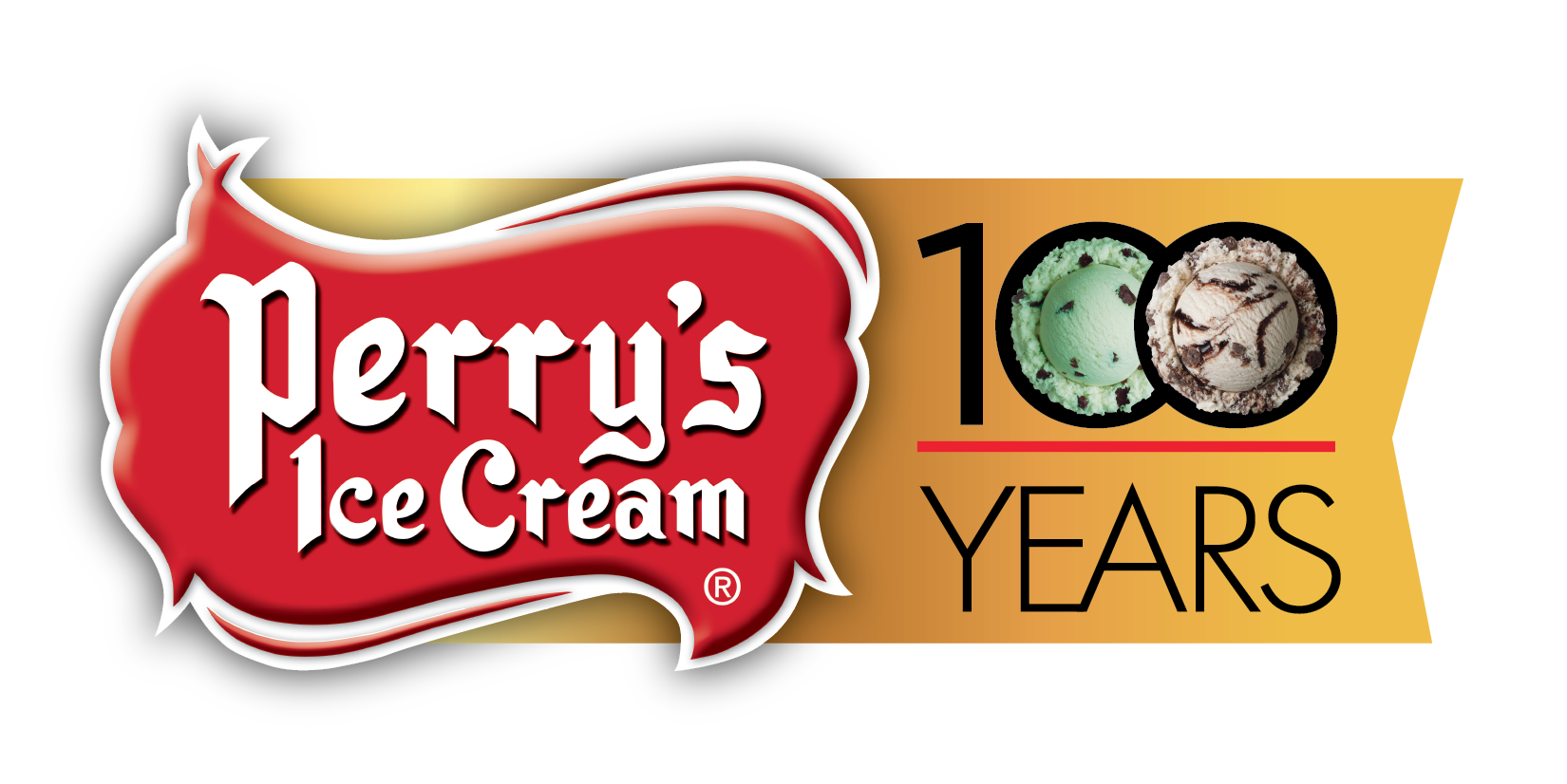 Regulatory Programs EPA & NYS DEC
Risk Management Plan- Ammonia System
Chemical Bulk Storage Plan
SARA Title III Chemical Reporting
SPDES Permit- Non-Contact Cooling Water
Storm water
Water With drawl Permit/Plan
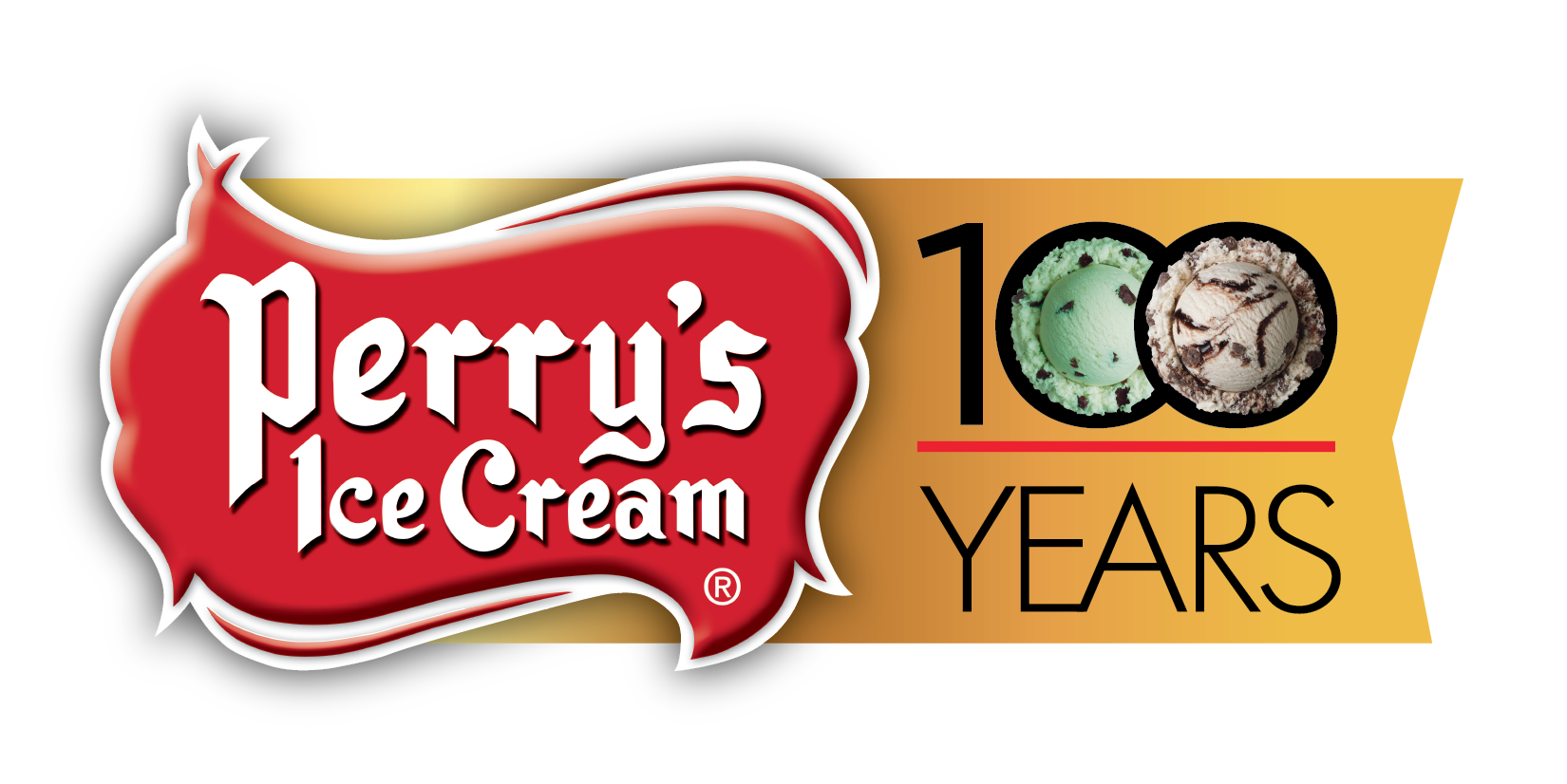 OSHA Programs
Process Safety Management- Ammonia System
Confined Space
Respirator Program
Emergency Action & Fire Protection Plan
Powered Industrial Vehicles
Fall Protection
Electrical Safety
Blood Borne Pathogens
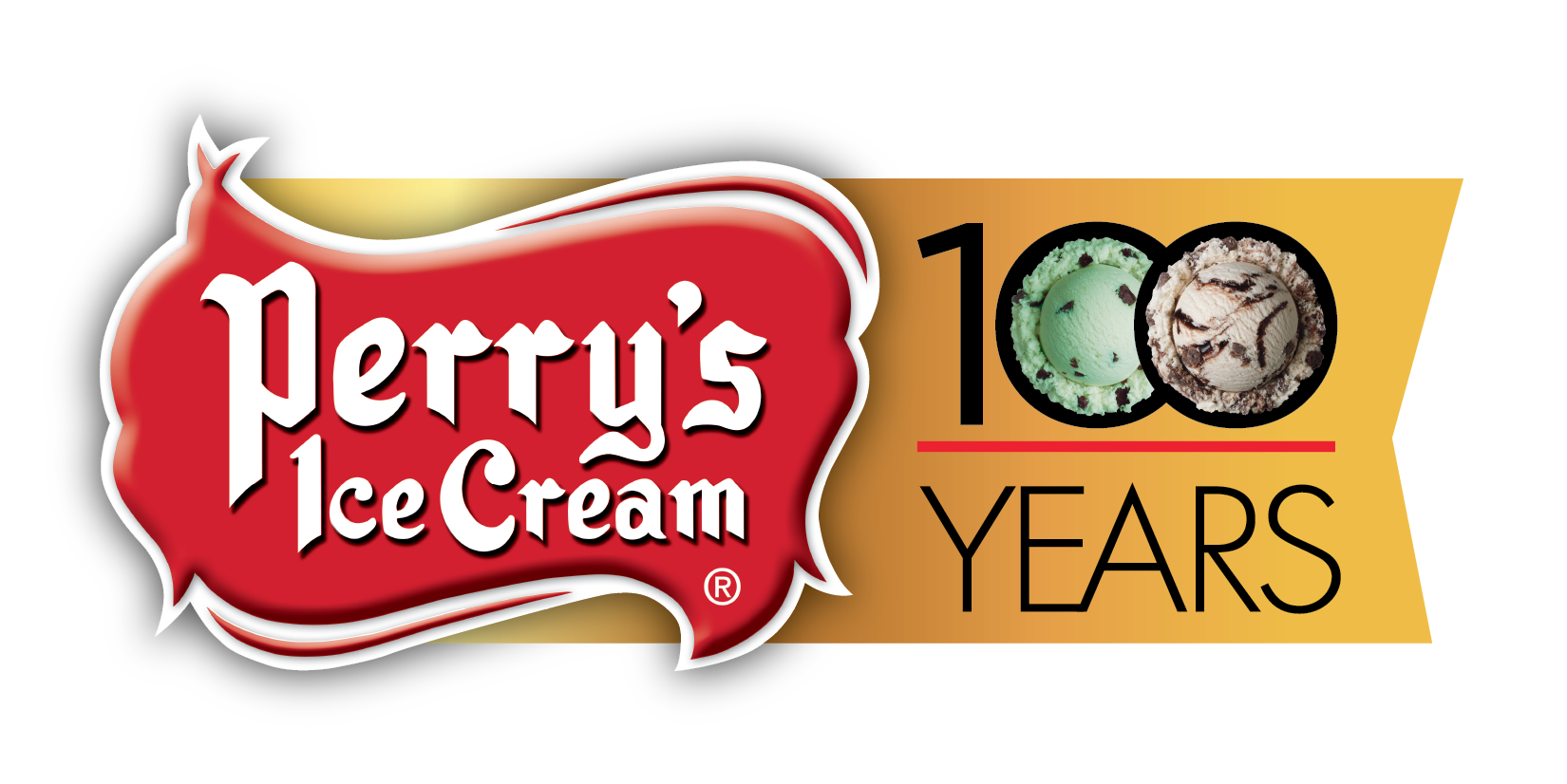 Questions?
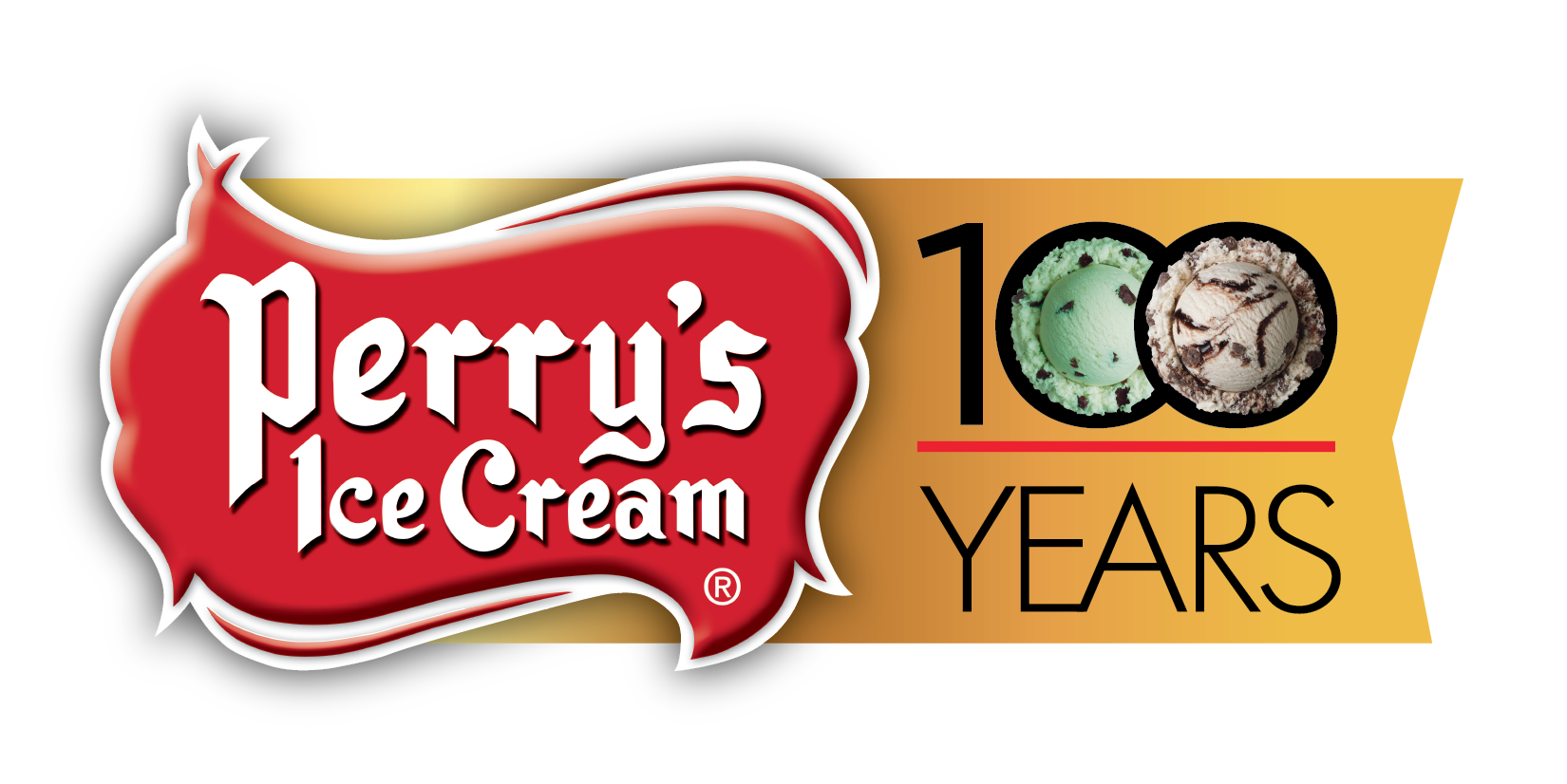